Ideen der Informatik Suchen und Sortieren[Ordnung muss sein…]
Kurt Mehlhorn
Adrian Neumann
viele Folien von Kostas Panagiotou
Suchen
Welche Telefonnummer hat Kurt Mehlhorn?
Wie schreibt man das Wort “Equivalenz”?
Welche Webseiten enthalten die Wörter “Uni Saarland”? Welche ist die “wichtigste”?

Web hat mehrere Billionen
Seiten: Suche nach der 
Nadel im Heuhaufen.
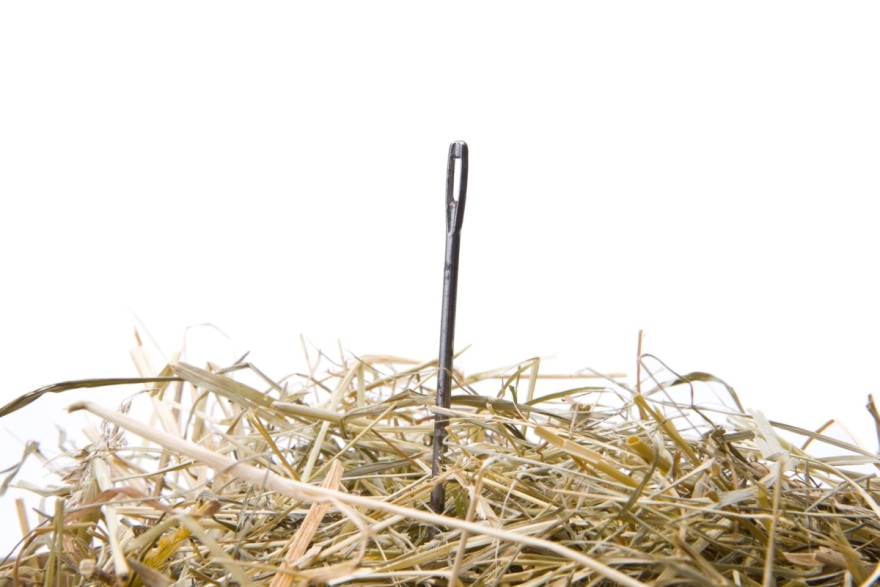 Bedeutung von Suchen
Menschen verbringen viel Zeit mit Suchen und Ordnen (Sortieren), Computer auch
Suchen und Sortieren sind Hauptanwendungen von Computern
Es gibt hocheffiziente Suchverfahren: Suche im Web in weniger als 1 Sekunde
Sortieren hilft beim Suchen: Ordnung ist das halbe Leben
Gibt es ein X in der Buchstabensuppe?
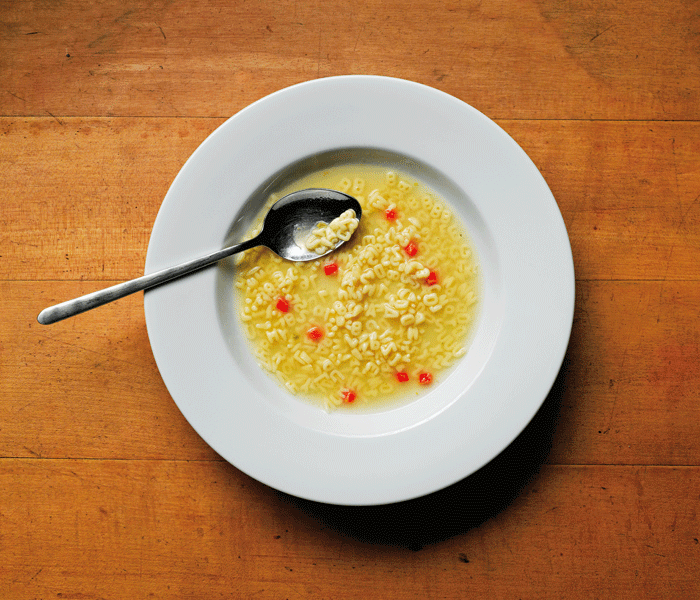 Aha!
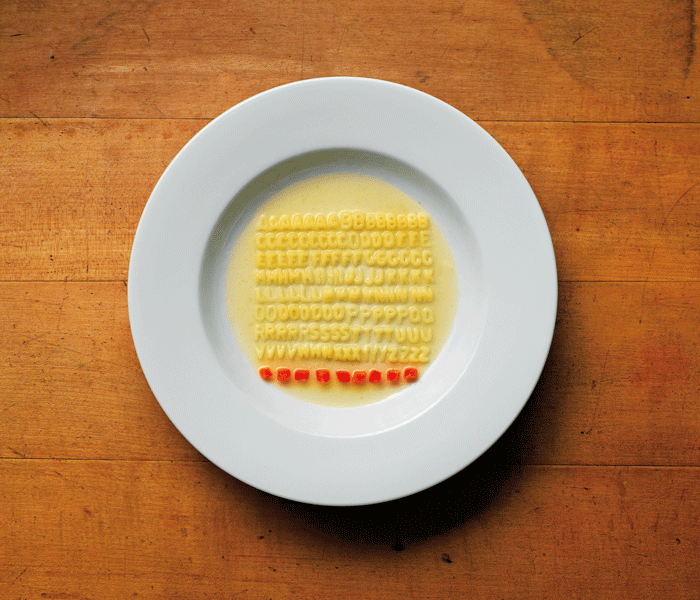 Ein grünes Badetuch?
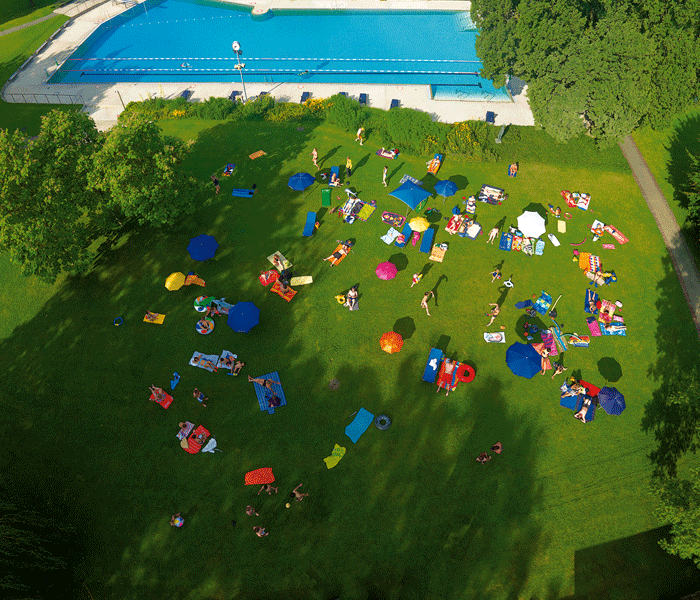 Aha!
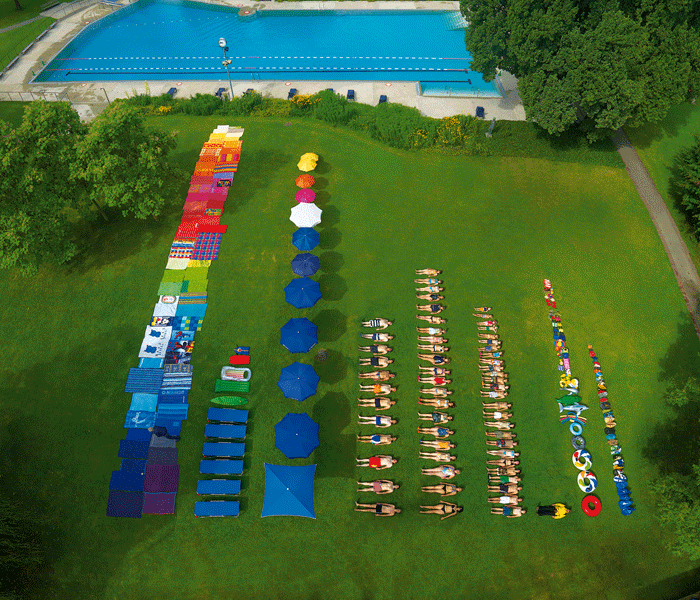 Bilder von 
Ursus Wehrli, 2011
Konzepte der heutigen Vorlesung
Suchen = Information ablegen und verarbeiten, so dass man sie schnell wiederfindet (oder sagen kann, das sie nicht vorhanden ist)
Ordnung erleichtert das Suchen
Sortieren = nach einem Kriterium ordnen
Datenstrukturen = Suchen in Mengen, die sich zeitlich ändern
Laufzeit (Komplexität) von Algorithmen
Suchen
Daten können alles Mögliche sein:
Zeichenketten, Zahlen, Bilder, …

Hier: (Name + Telefonnummer)
Haben einen Karteikasten: auf jeder Karteikarte steht ein Name und eine Nummer
Wie viele Zettel muss man anschauen, bis man die Nummer zu einem Namen hat?
Zettel sind ungeordnet
Wir müssen alle Karten anschauen, um sicher zu sein, dass ein gesuchter Name nicht da ist.
Falls ein Name da ist, im Mittel die Hälfte der Karten


Anzahl der Vergleiche im schlechtesten Fall = Anzahl der Karten
Ein Beispiel
Das Internet hat mehrere Billionen Webseiten
1 Billion = 1.000.000.000.000
Optimistisch:
Pro Sekunde koennen wir 1.000.000.000 Seiten durchsuchen
Dann brauchen wir 1.000 Sekunden!
Ich finde Kurts Nummer nicht!
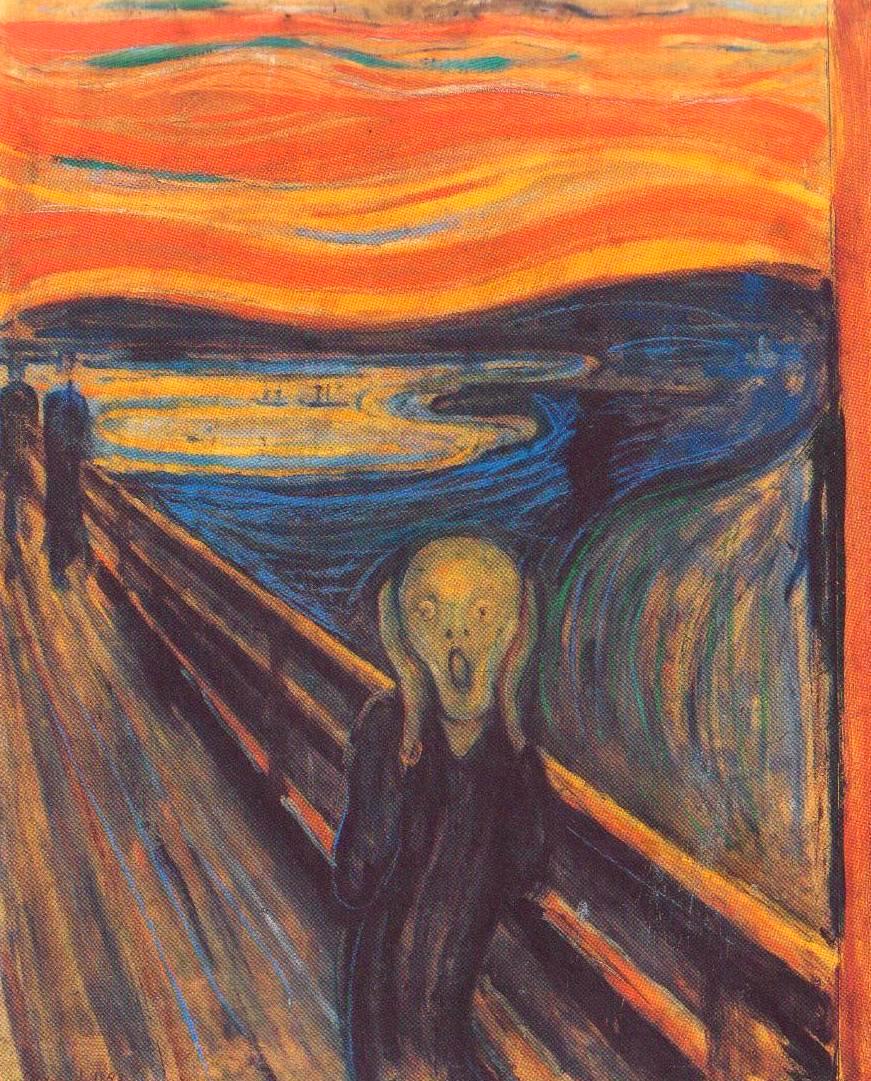 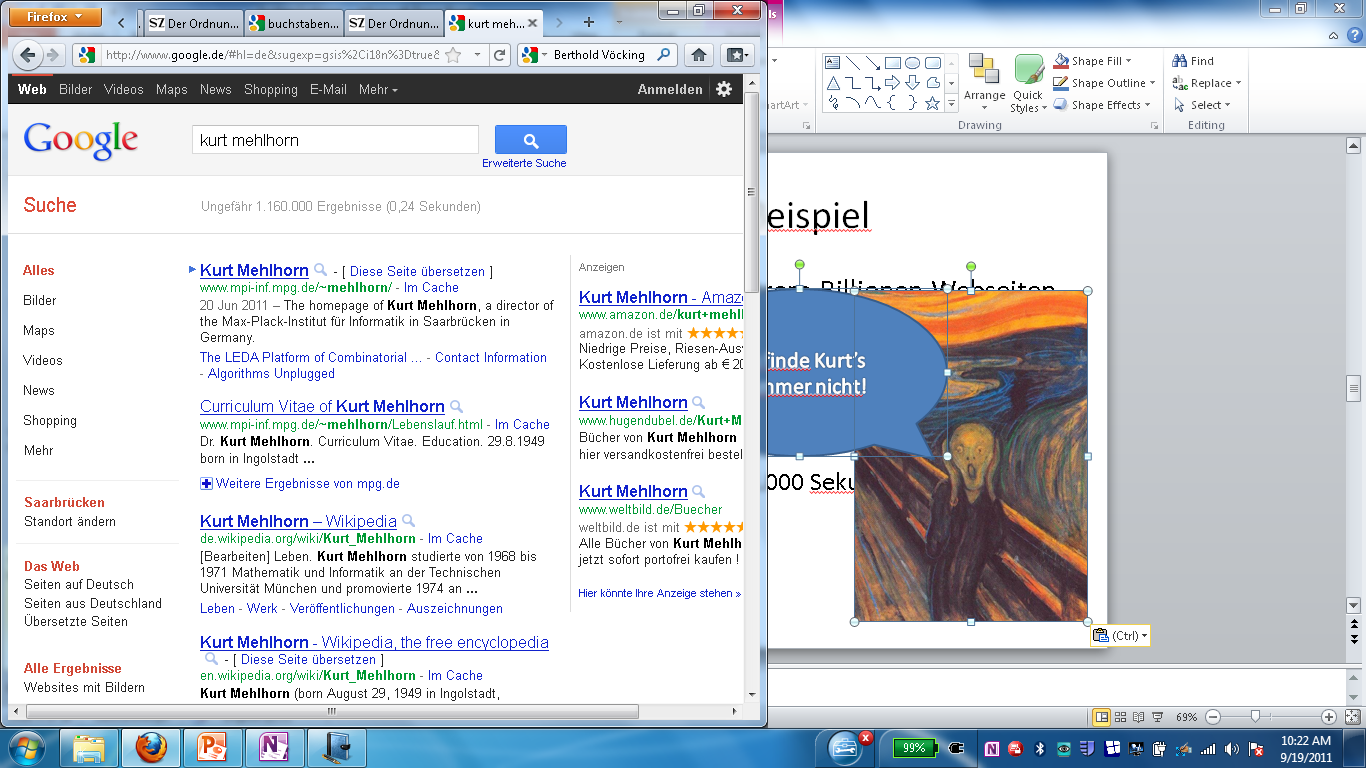 Wie machen wir das besser?
Wir sortiern unsere Karteikarten nach Name
Also wie in einem Telefonbuch
Wir suchen nach X
Wir ziehen eine Karte, darauf steht Y
X  kommt vor/nach Y in der alphabetischen Ordnung der Namen oder X= Y
Was wissen wir nun? Welche Karte nehmen wir für den ersten Vergleich? Wie geht es weiter?
Binärsuche
Gegeben:
Liste mit N Elementen
Sortiert: der Nachfolger ist groesser als sein Vorgaenger. 
Frage: enthaelt die Liste ein Element x?
Algorithmus:
Konzept: Divide and Conquer
Der Algorithmus
Karteikasten: L[1],L[2],…,L[N]                N Karten

Suche(L[1], …, L[N], x)
   falls N = 0 dann fertig, x nicht vorhanden
   Sei m das mittlere Element in L, also m = L[N/2]
   falls x = m dann fertig, x ist gefunden
   falls x < m dann Suche(L[1], …, L[N/2-1], x)
   falls x > m dann Suche(L[N/2+1], …, L[N], x)
Komplexität (Anzahl der Vergleiche)
Lineare Suche vs. Binärsuche
Binärsuche funktioniert wenn man die gegebenen Daten ordnen kann:
(Name, Telefonnummer)
Webseiten?
Lineare Suche: Aufwand = Anzahl der Elemente
Binärsuche: Aufwand = Logarithmus der Anzahl der Elemente
Binärsuche ist rasend schnell
Wie sortiert man?
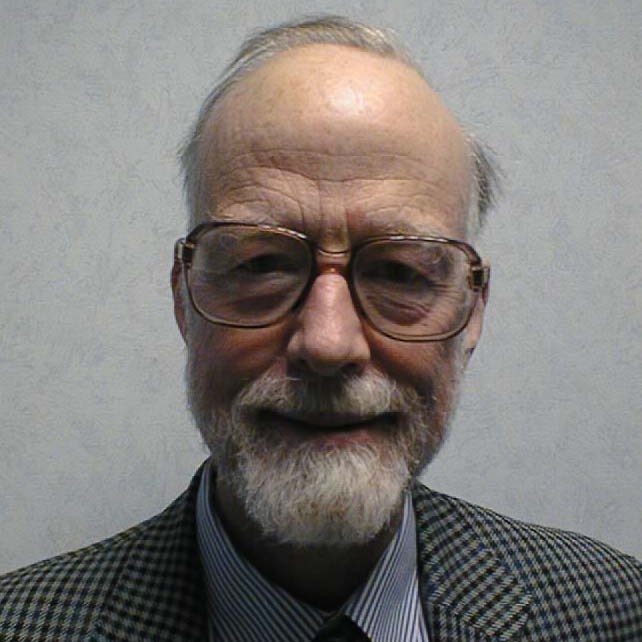 Quicksort
Tony Hoare
Turing Award 1980
Tony Hoare (1934 --
„Ich stelle fest, dass es zwei Wege gibt, ein Software-Design zu erstellen, entweder so einfach, dass es offensichtlich keine Schwächen hat, oder so kompliziert, dass es keine offensichtlichen Schwächen hat. Die erste Methode ist weitaus schwieriger.“
Tony Hoare, Dankesrede für den Turingpreis 1980
„I think Quicksort is the only really interesting algorithm that I've ever developed. “
Beim Teilen kann man Glück oder Pech haben
Kann man das Glück erzwingen?
Bis 1980: immer raffiniertere deterministische Strategien
Seit 1980: wähle das Teilungselement zufällig
Randomisierter Algorithmus


Urne mit n/2 roten und n/2 schwarzen Kugeln. Wie findet man eine rote Kugel ohne hinsehen?
Zusammenfassung Sortieren
Sortieren geht recht schnell, eine Million Elemente in 0.1 Sekunden auf Notebook


Weltrekorde
Eine Billion Zahlen in drei Stunden
50 Milliarden Zahlen für einen Penny
Suchbäume
2,7,3,9,4,  Suche nach 9,    11,1,6, Suche nach 8
Zusammenfassung
Binärsuche ist rasend schnell: 40 Vergleiche für Suche in einer Billion Elemente

Sortieren ist billig: eine Million Elemente in 0.1 sec auf diesem Notebook

Suchbäume erlauben Binärsuche auf dynamischen Daten